RUMAH SAKIT JIWA DAERAH
dr. ARIF ZAINUDIN SURAKARTA
LAPORAN KINERJA
TRIWULAN I
2017
1
REALISASI BELANJA LANGSUNG S/D MARET 2017
2
3
KINERJA PENDAPATAN
4
TARGET 2017 & REALISASI PENDAPATAN TAHUN 2017
5
TARGET 2017 & REALISASI PENDAPATAN TAHUN 2017
6
TARGET 2017 & REALISASI PENDAPATAN TAHUN 2017
7
CAPAIAN KINERJA PELAYANANTRIWULAN I
8
CAPAIAN KINERJA PELAYANAN
9
B O R ( % )
10
L O S ( Hari  )
11
T O I ( Hari  )
12
RAWAT JALAN
13
RAWAT INAP
14
I G D
15
PELAYANAN RAWAT INAP BERDASARKAN CARA BAYAR
16
RAWAT INAP BERDASARKAN CARA BAYAR
17
PELAYANAN RAWAT JALAN BERDASARKAN CARA BAYAR
18
RAWAT JALANBERDASARKAN CARA BAYAR
19
JUMLAH KUNJUNGAN PASIEN RAWAT JALANBERDASARKAN WILAYAH
21
DATA WILAYAH CAKUPAN SURAKARTA & JAWA TENGAH
Sragen
1.763
Blora
77
Grobogan
101
Karanganyar
1.816
Surakarta
2.092
Klaten
197
Boyolali
1,.23
Sukoharjo
1.886
Jateng Lainnya
503
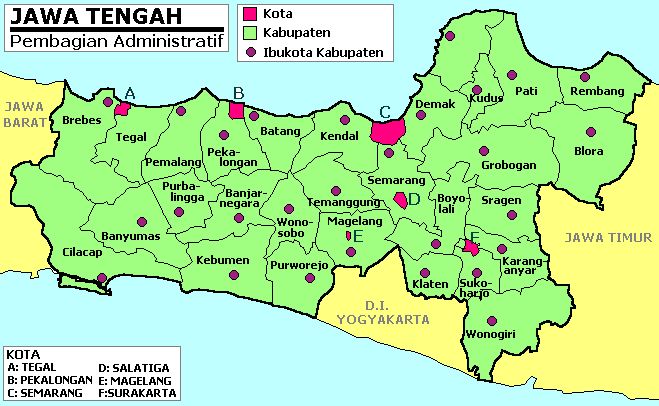 Wonogiri
601
22
DATA WILAYAH CAKUPAN JAWA TIMUR
Pacitan
36
Magetan
240
Jatim Lainnya
265
Ngawi 
278
Bojonegoro
40
Madiun
134
Ponorogo
136
23
JUMLAH KUNJUNGAN PASIEN RAWAT INAPBERDASARKAN WILAYAH
25
DATA WILAYAH CAKUPAN SURAKARTA & JAWA TENGAH
Sragen
102
Blora
19
Grobogan
8
Karanganyar
88
Surakarta
82
Klaten
7
Boyolali
65
Sukoharjo
86
Jateng Lainnya
59
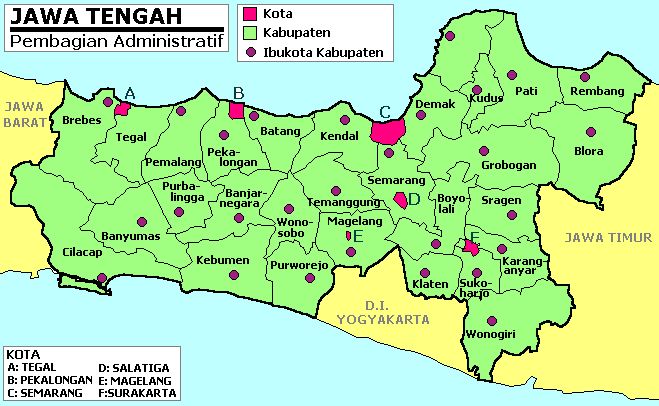 Wonogiri
67
26
DATA WILAYAH CAKUPAN JAWA TIMUR
Pacitan
15
Magetan
21
Jatim Lainnya
25
Ngawi 
18
Bojonegoro
5
Madiun
13
Ponorogo
25
27
LAPORAN KEGIATAN INSTALASIS/D BULAN MARET 2017
INSTALASI FARMASI
29
INSTALASI FISIOTERAPI
30
INSTALASI GIGI & MULUT
31
INSTALASI KESWAMAS
32
INSTALASI LABORATORIUM
33
INSTALASI NAPZA
34
INSTALASI PSIKOGERIATRI
35
INSTALASI PSIKOLOGI
36
INSTALASI RADIOLOGI
37
INSTALASI REHABILITASI
38
INSTALASI TUMBUH KEMBANG ANAK
39
INSTALASI GAWAT DARURAT
40
INSTALASI ELEKTROMEDIK
41
INSTALASI RAWAT INAP
42
INSTALASI RAWAT JALAN
43
RAWAT JALAN NONPSIKIATRI
44
INSTALASI GIZI
45
INSTALASI LAUNDRY
46
INSTALASI SANITASI (1)
47
INSTALASI SANITASI (2)
48
INSTALASI IPS RS
49
SUBAG DIKLITBANG
50
51